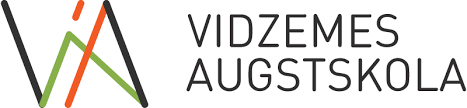 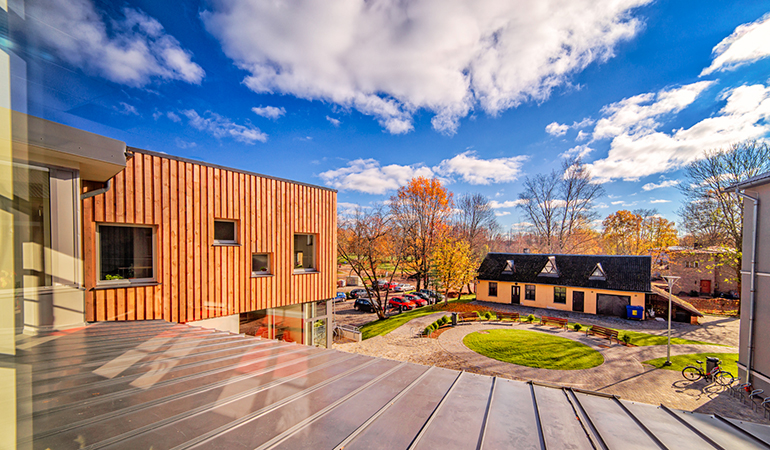 Jaunās profesionālā  maģistra studiju programmas IT virzienā
Asoc.prof. Arnis Cīrulis
E-pasts: arnis@va.lv
1. Virtuālā realitāte un mobilās tehnoloģijas
Programma izstrādāta nolūkā sniegt uz zinātniskiem pamatiem balstītu un praktiski orientētu profesionālu maģistra līmeņa izglītību, lai apmierinātu Latvijas un Pasaules strauji pieaugošo tirgus pieprasījumu pēc virtuālās un papildinātās realitātes jomas profesionāļiem un ekspertiem.
Studiju ilgums 1,5 gadi (60 KP – kursi, prakse, maģistra darbs).
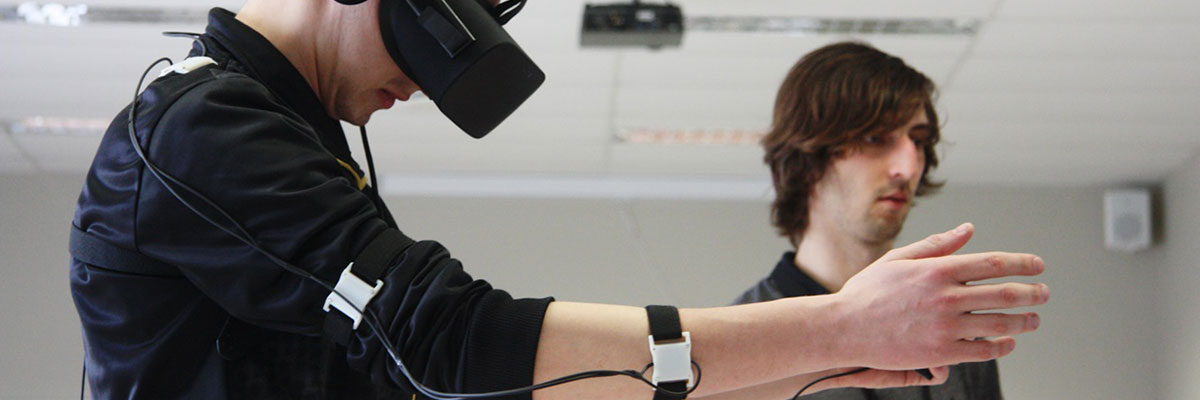 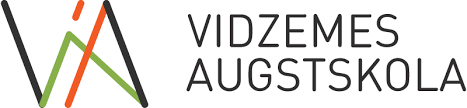 VR/AR iekārtu tirgus prognozes
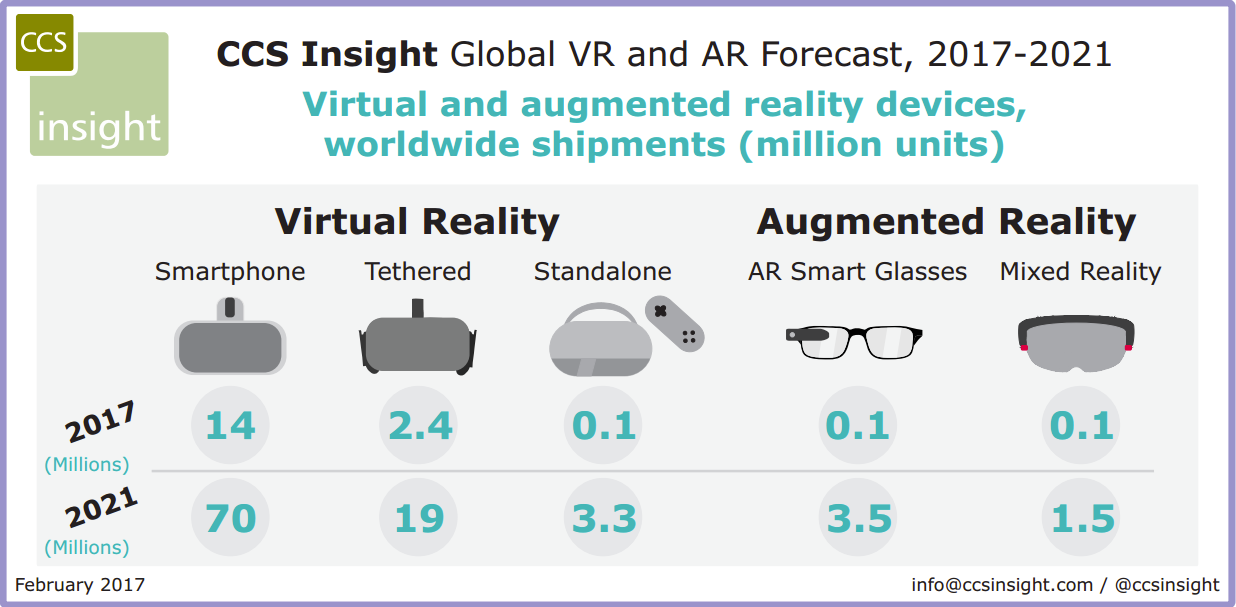 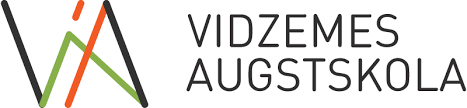 VR/AR risinājumu tirgus prognozes
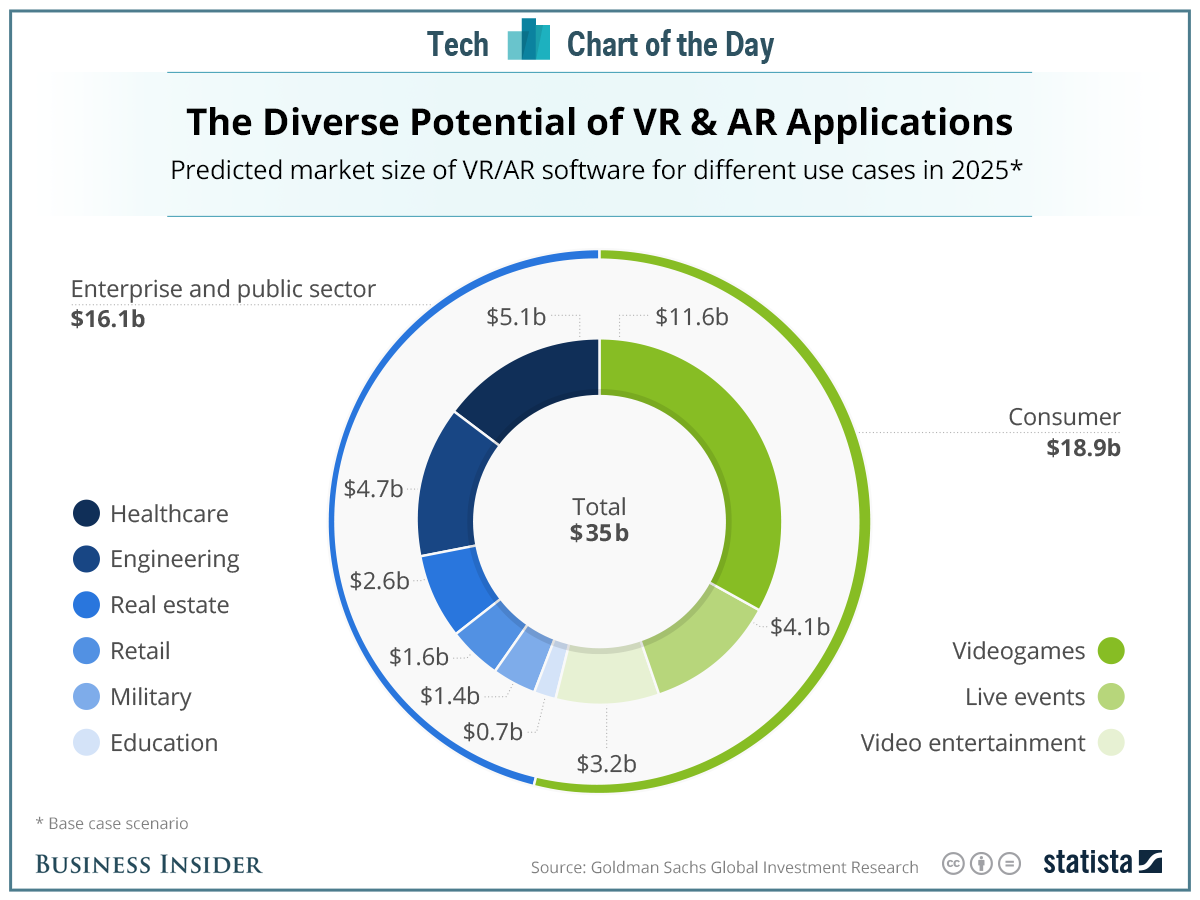 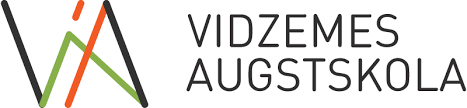 Nepieciešamība un līdzīgas studiju programmas Eiropā
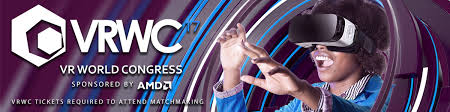 VRWC Bristol, Lielbritānijā
Laval Virtual, Francijā
TechChill 2017, VR/AR strategy meetup, Latvijā

Intelektuālās spēles, Skovdes Universitāte
Datorgrafika un virtuālā realitāte, Katalonijas Tehniskā Universitāte
Virtuālā realitāte, Londonas Augstskola
Intelektuālās spēles un virtuālā realitāte, Glāzgovas Universitāte
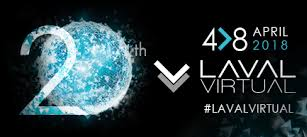 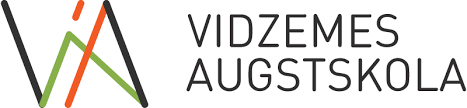 VR/AR risinājumu darba tirgus
Programma ir radniecīga programmēšanas inženiera profesijas standarta prasībām, taču ar orientāciju uz virtuālās un papildinātās realitātes sistēmām, kas ietver mobilo tehnoloģiju izmantošanu.
Uzņemti tiek IKT bakalauri ar 5.prof.kval.līm. (programmēšanas inženieri, sistēmanalītiķi, IT projektu vadītāji).
Virtuālās un papildinātās realitātes sistēmu projektētāji un izstrādātāji (satura izstrādātāji un programmētāji, projektu vadītāji, scenāriju inženieri, trīs-dimensiju un 360 grādu satura/specefektu projektētāji un modelētāji, datorredzes pārvaldītāji u.c.).
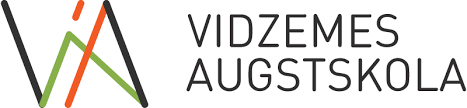 ViA pieredze VR/AR jomā
ViA pieredze VR/AR tehnoloģijās 10 gadi (Fraunhofera Institūts un Agderas Universitāte)
Projekti (industriālā apmācība, tūrisms un vēsture, anatomija, pilsētvides plānošana, intelektuālās spēles u.c.)
Pētniecības virziens «Virtuālās realitātes tehnoloģijas un vizualizācija»
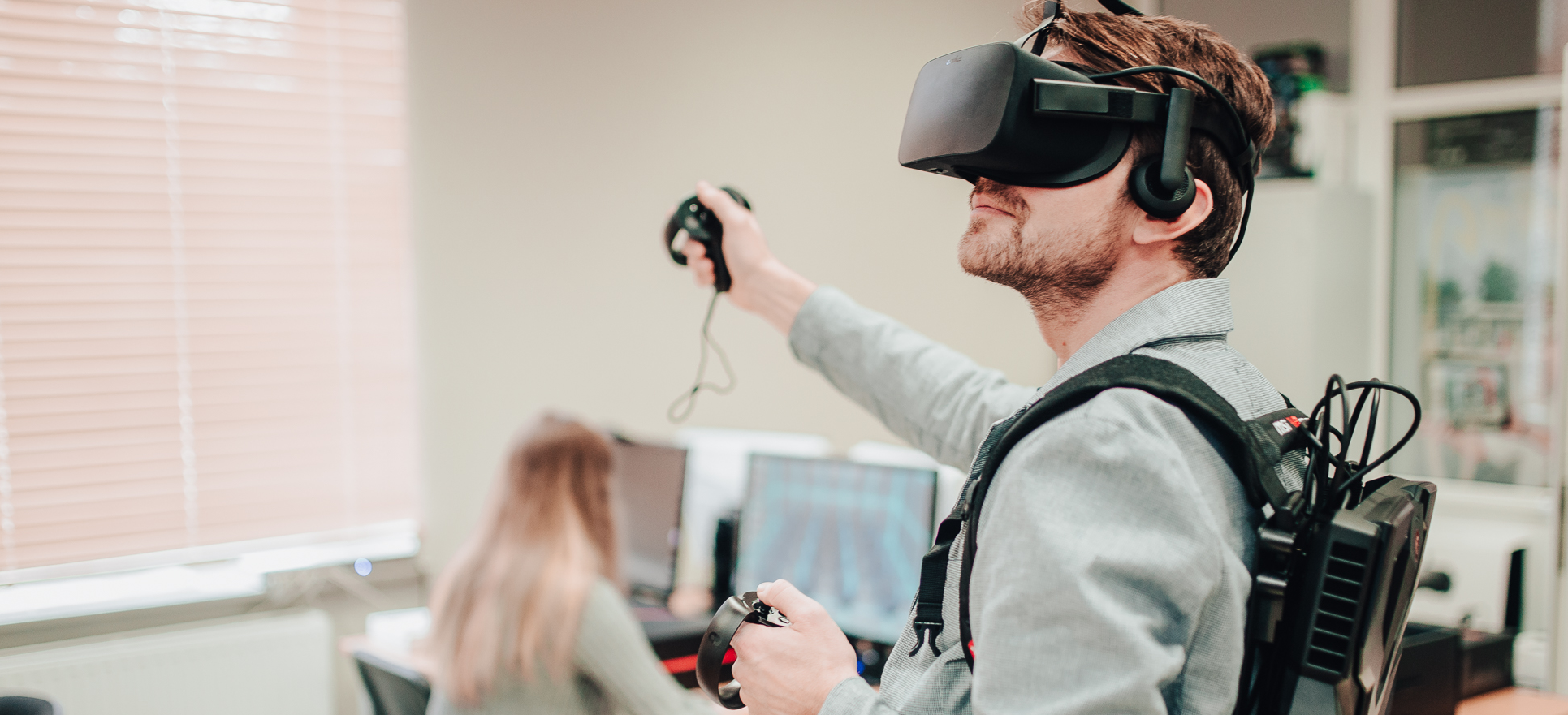 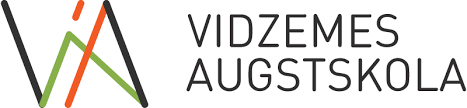 Studiju forma un moduļi
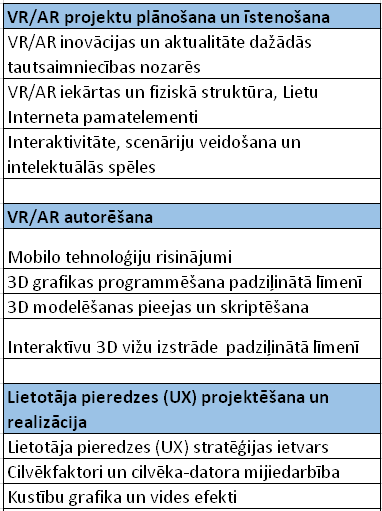 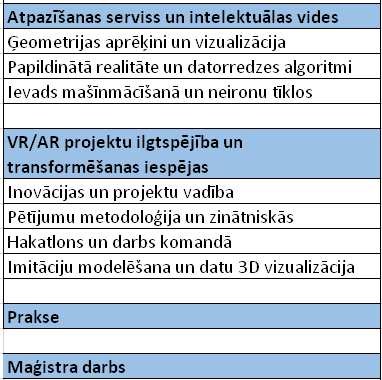 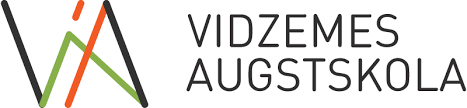 Laboratorijas nodrošinājums
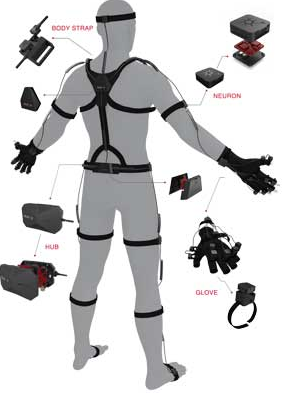 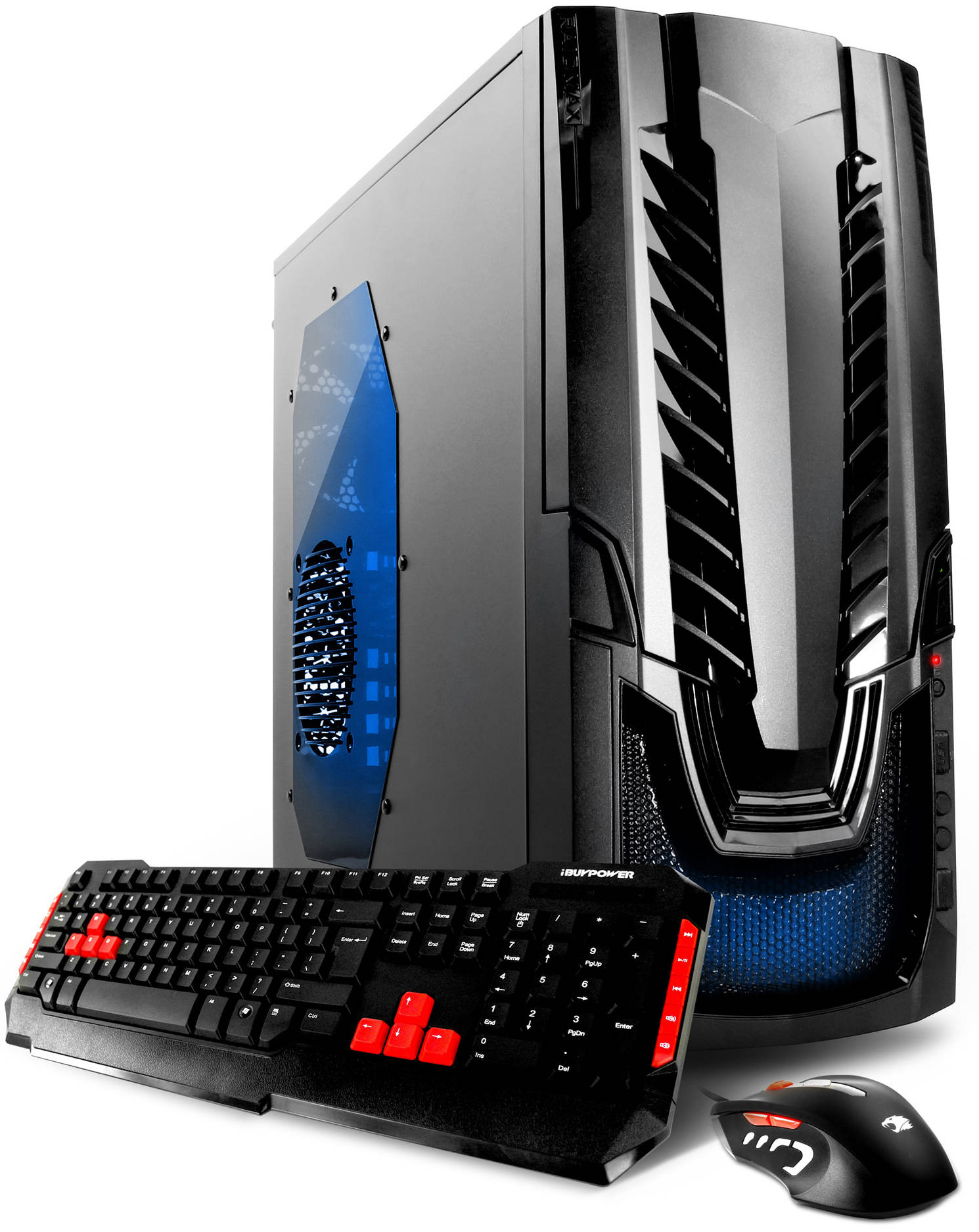 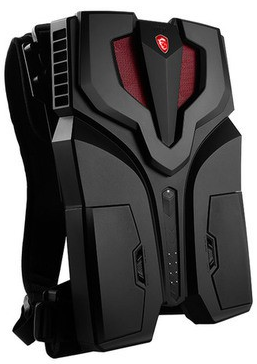 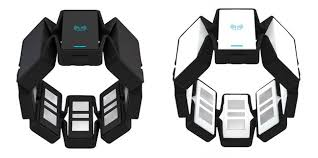 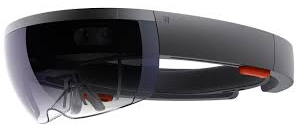 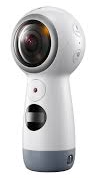 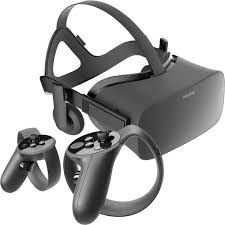 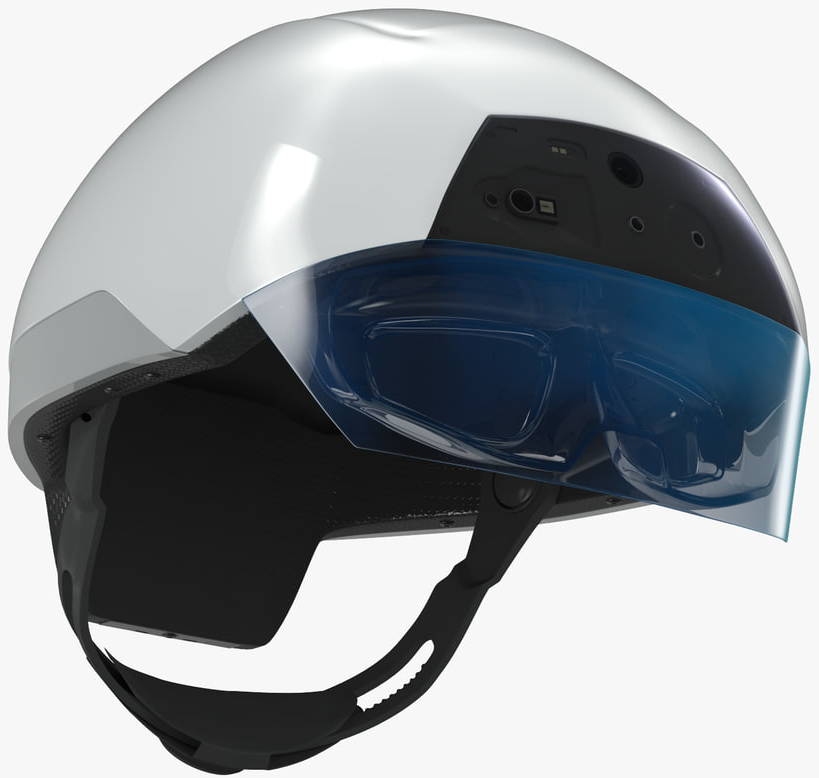 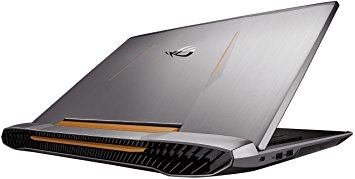 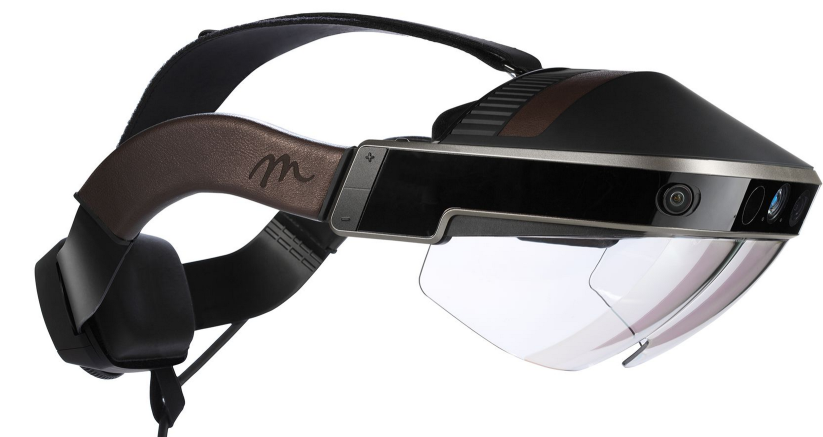 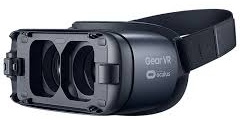 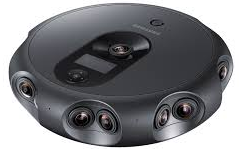 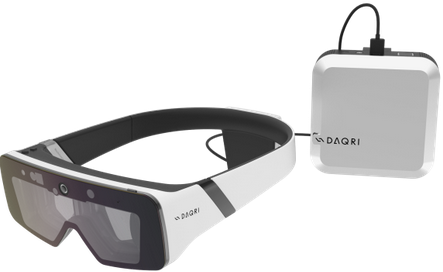 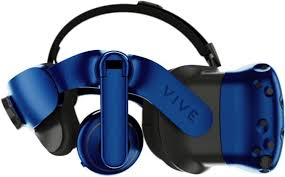 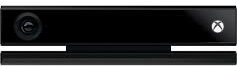 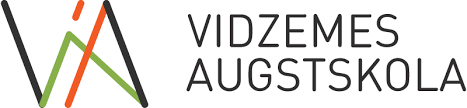 Sadarbības partneri
Projektu tēmas, prakses vietas, pasniedzēji
Industrijas partneri:
Overly
Accenture
Orangelv
AnatomyNext
Vividly
Giraffevisual
360video
LMT

Universitātes
Salento Universitāte
LaLagunas Universitāte
Skovdes Universitāte
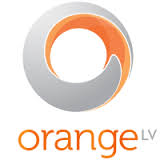 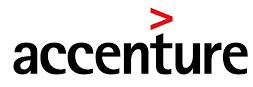 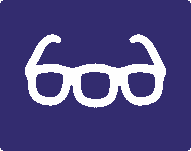 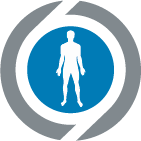 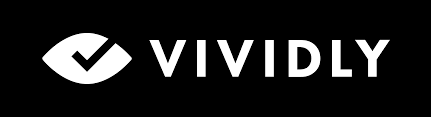 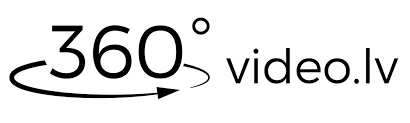 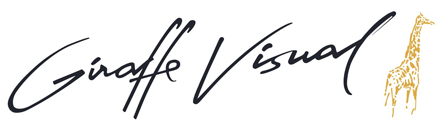 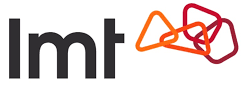 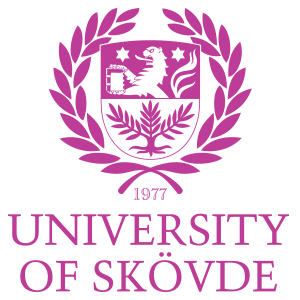 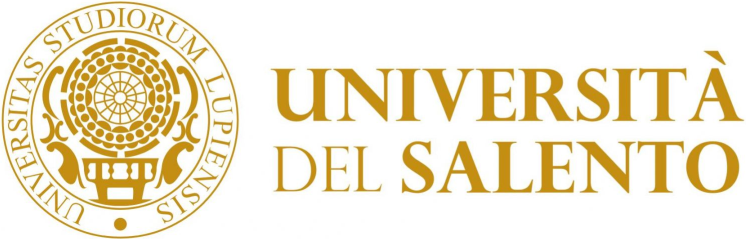 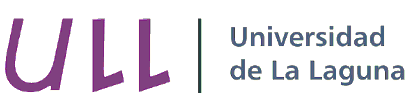 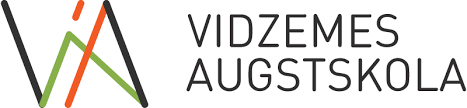 Hackaton.lv
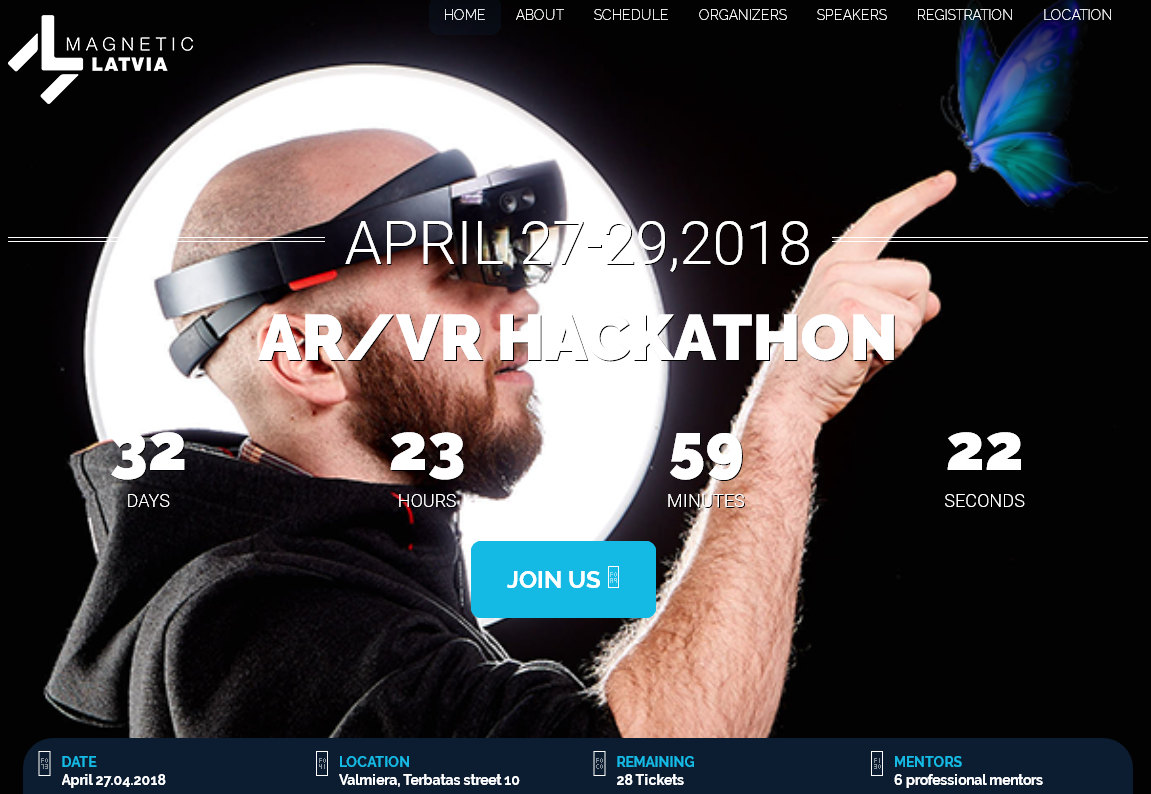 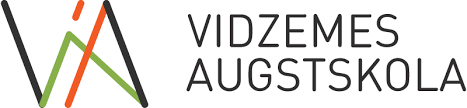 2. Kiberdrošības inženierija
Programmas mērķis ir nodrošināt personām iespēju apgūt profesiju „sistēmanalītiķis” un sagatavot profesionālai darbībai informācijas drošības un kiberdrošības nodrošināšanai uzņēmumā un/vai organizācijā.
Programmā tiek veicināta kursu integrācija, starpdisciplināra pieeja, kas nodrošina informācijas drošības testētājam, kiberdrošības speciālistam, sistēmanalītiķim nepieciešamo kompetenču veidošanos.
Profesionālā darbības joma: drošības testētājs
Studiju ilgums 1,5 gadi (60 KP – kursi, prakse, maģistra darbs)
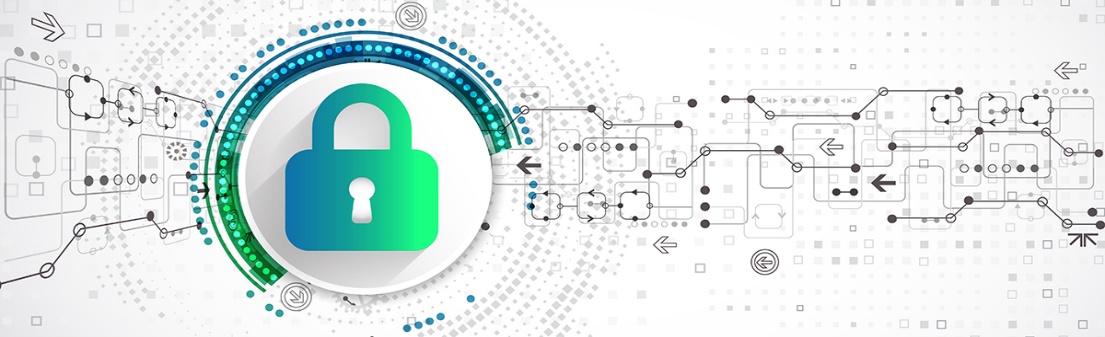 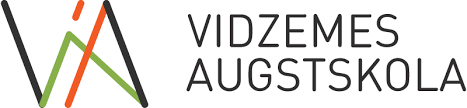 ASV nacionālās kiberdrošības darba grupas ietvarstruktūra kiberdrošības profesijām
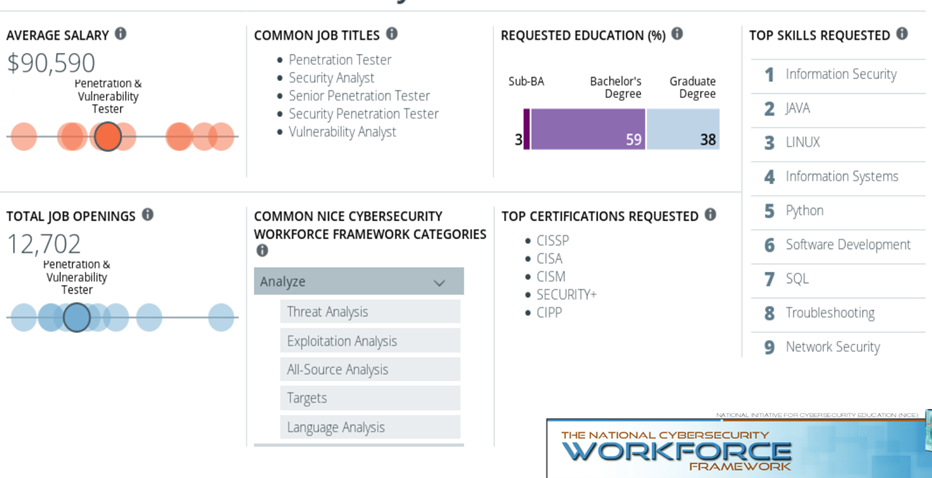 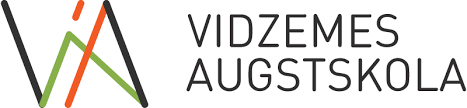 Programmas struktūra
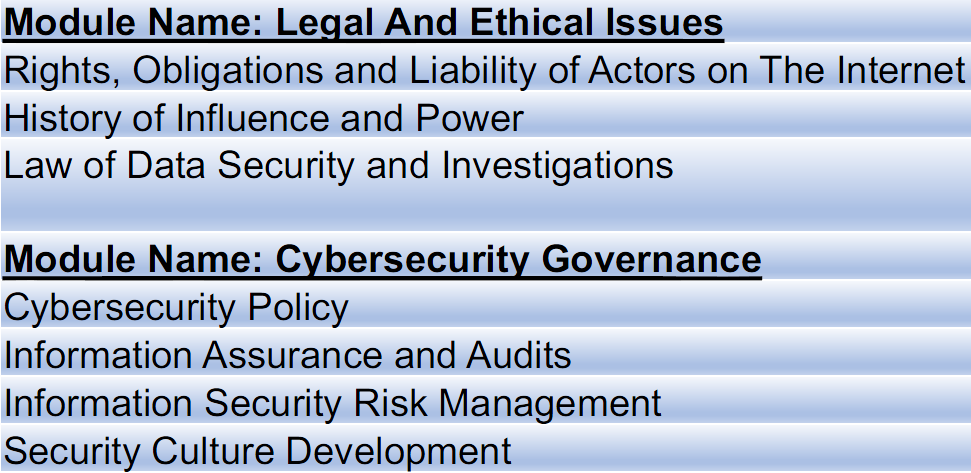 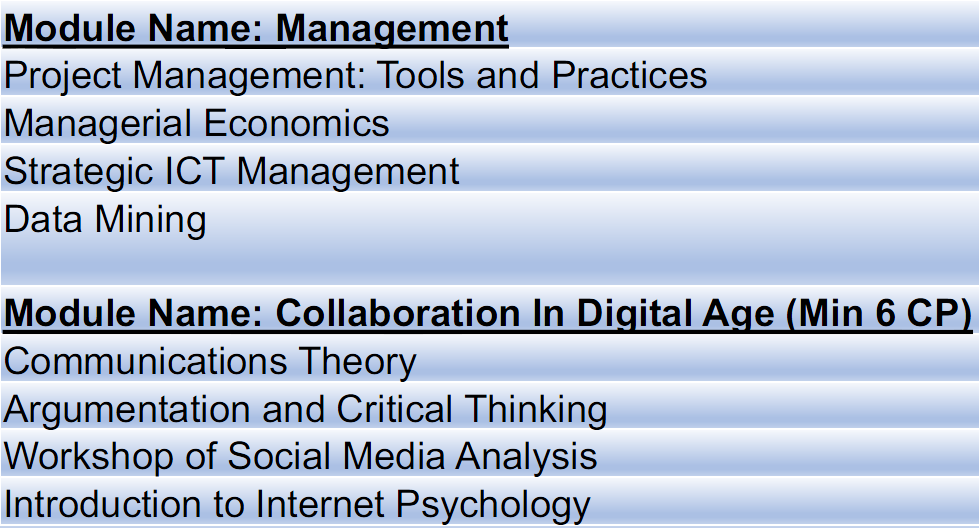 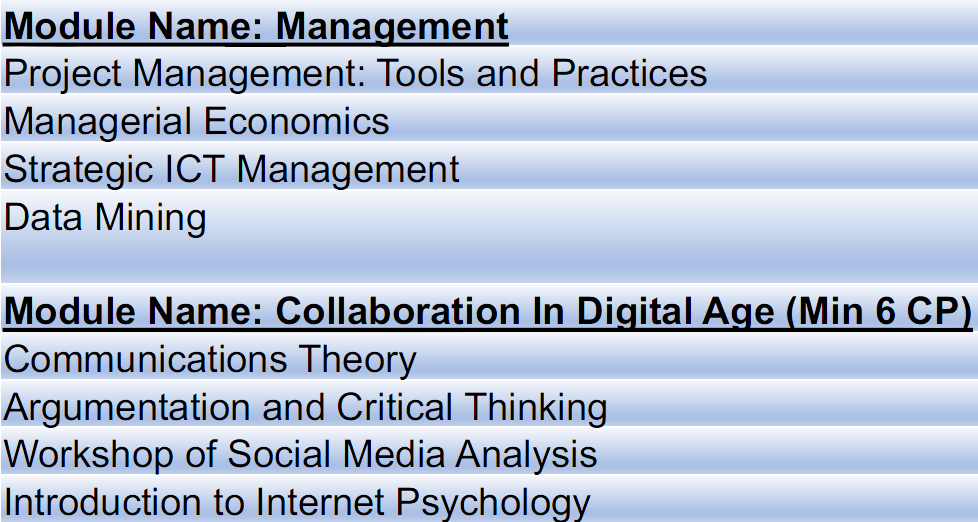 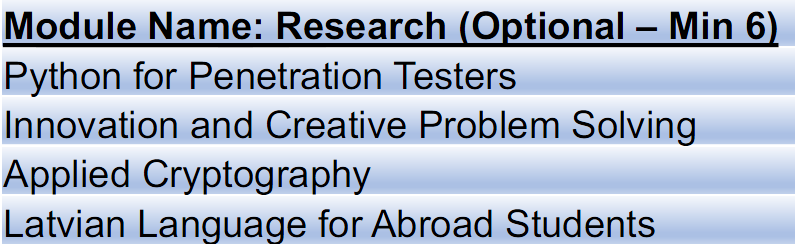 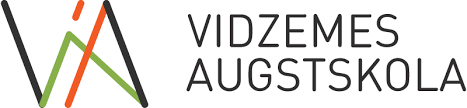 Programmas partneri
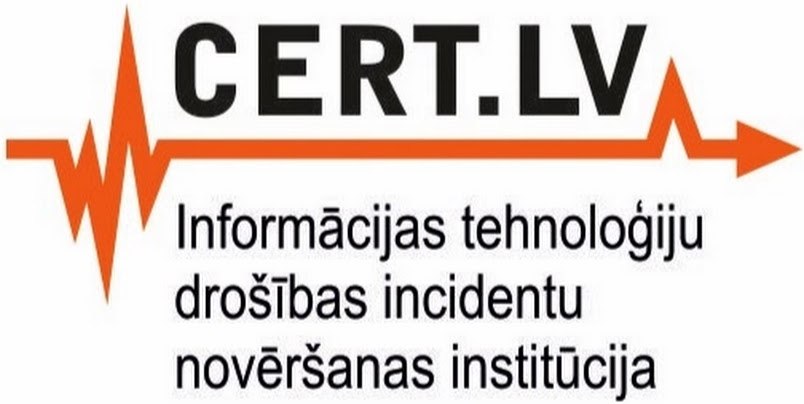 Cert.lv
Wunder Latvia
TesDevLab
Accenture
Analytica
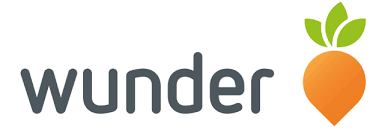 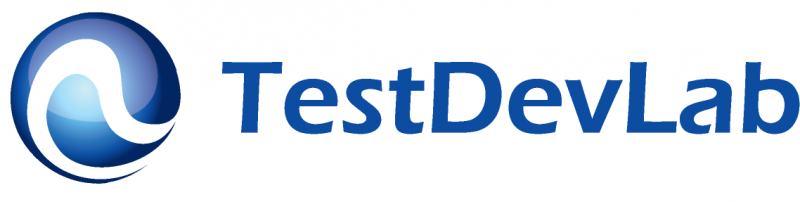 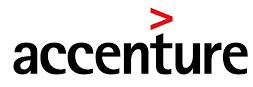 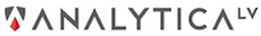 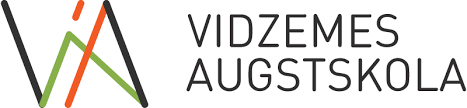 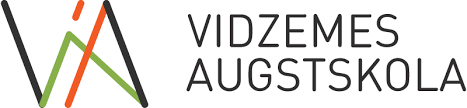 Paldies! Jautājumi?